DICTAMEN DE ESTABLECIMIENTOS DEDICADOS A LA PREPARACION DE ALIMENTOS Y BEBIDAS.
Fecha: 28 DE JUNIO DE 2018
OCF-SGC-P-01-POI-01-L-01 F-07
OFICIO DE DICTAMEN 
Documento técnico-jurídico que se emite como resultado de la evaluación de las circunstancias y/o los resultados de los análisis de laboratorio y etiquetas, basados en la evidencia científica y legislación sanitaria vigente y aplicable, donde se dictan los resultados de los análisis, incluyendo las medidas correctivas de las irregularidades encontradas y se podrán aplicar las medidas de seguridad y sanciones administrativas que en su caso correspondan.
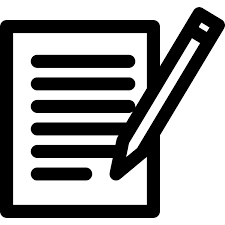 OCF-SGC-P-01-POI-01-L-01
2
LEGISLACION APLICABLE

Disposiciones señaladas en : 

Ley General de Salud

Reglamento de Control Sanitario de Productos y Servicios 

Norma Oficial Mexicana NOM-251-SSA1-2009, Prácticas de Higiene para el Proceso de Alimentos, Bebidas o Suplementos Alimenticios
OCF-SGC-P-01-POI-01-L-01 F-07
3
Para los establecimientos donde se preparan alimentos, tales como restaurantes, discotecas, bares y centros de espectáculos, los cuales son objeto de esta Norma, se considera los numerales:


Disposiciones generales
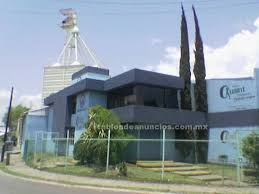 4
OCF-SGC-P-01-POI-01-L-01 F-07
7      Servicio de alimentos (Los locales y sus instalaciones, dependencias y anexos, donde se elaboran o suministran alimentos o bebidas para su consumo inmediato, comida para llevar o entregar a domicilio.)
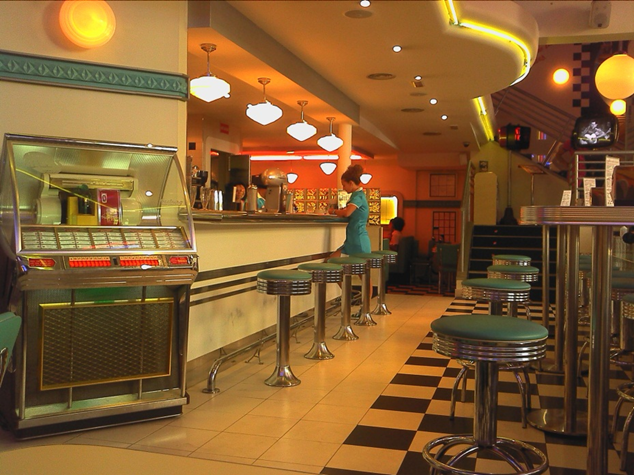 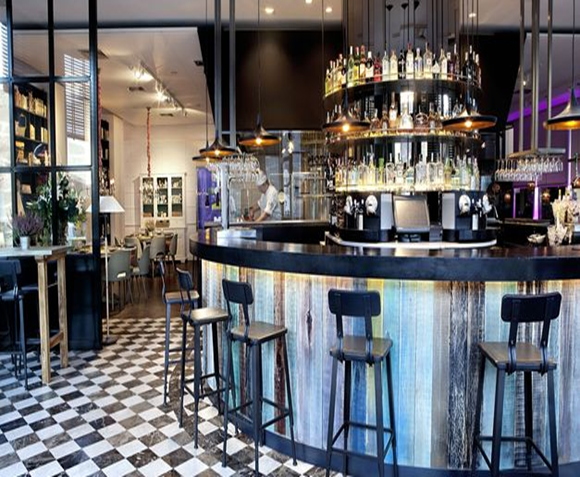 OCF-SGC-P-01-POI-01-L-01 F-07        4
ELEMENTOS A DICTAMINAR
Establecimiento				Etiquetas



			    
 Productos
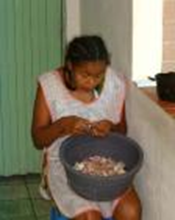 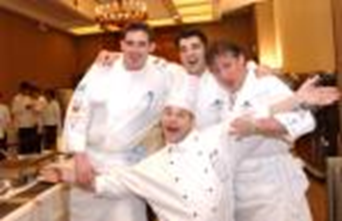 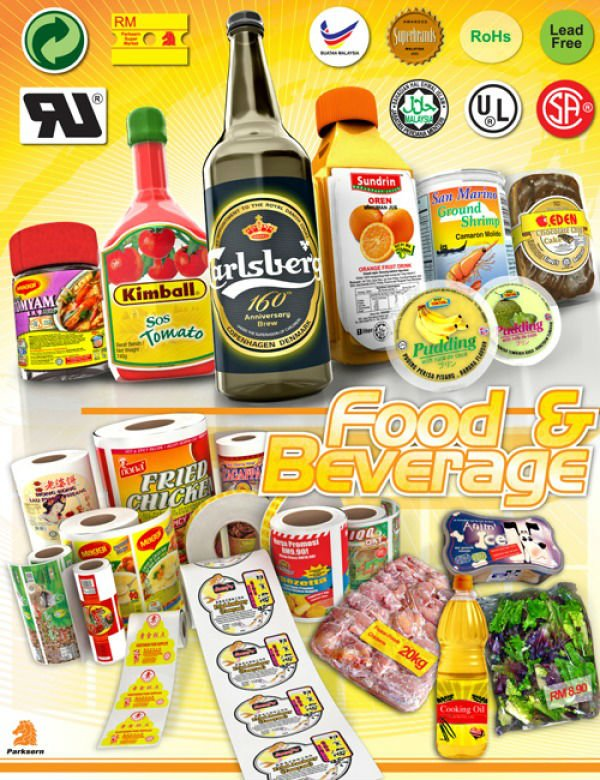 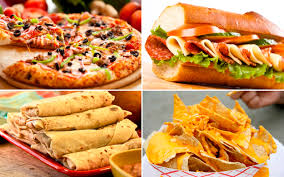 OCF-SGC-P-01-POI-01-L-01 F-07     5
ELMENTOS PARA EL DICTAMEN

Antecedentes del caso

Actas de verificación

Resultados de análisis de laboratorio (de ser el caso)

Legislación sanitaria vigente y aplicable

Información técnica y científica

Procedimientos y/o lineamientos específicos
7
OCF-SGC-P-01-POI-01-L-01 F-07
SERVICIO DE ALIMENTOS
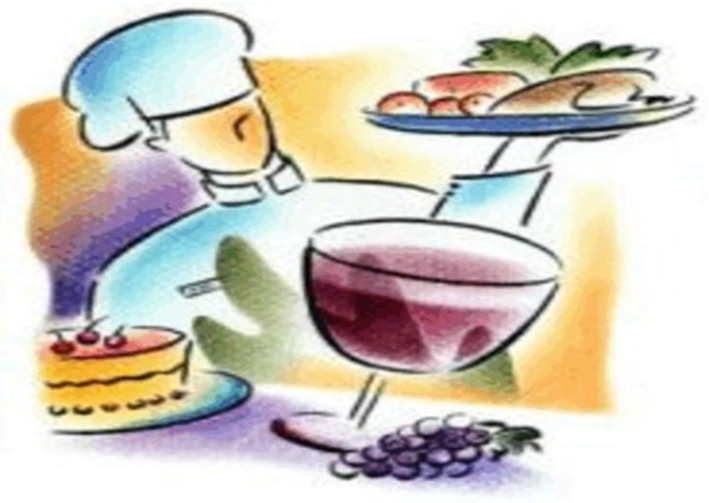 OCF-SGC-P-01-POI-01-L-01 F-07            7
ANOMALÍAS GRAVES
Carece  de  instalaciones y equipos adecuados para el proceso de preparación de alimentos.



Carece  de separación  entre  áreas.
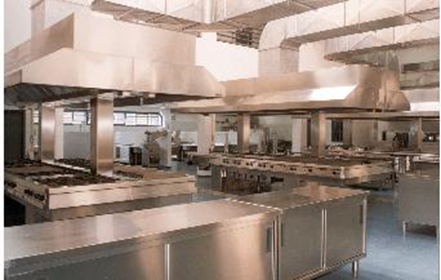 OCF-SGC-P-01-POI-01-L-01 F-07           8
Sanitarios con comunicación directa al área de preparación de alimentos.




Carece de suministro agua potable (de acuerdo al caso)
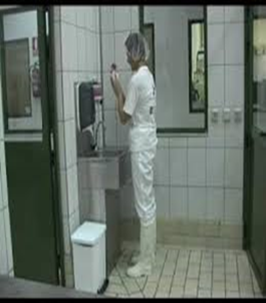 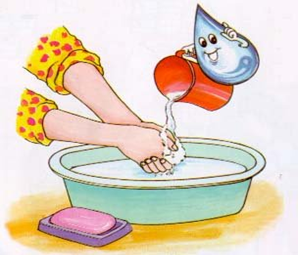 OCF-SGC-P-01-POI-01-L-01 F-07      
10
Carece  de inspección y  control  de materias primas y producto terminado.


Presencia y evidencia de fauna nociva y falta de controles de la misma en las áreas de preparación.
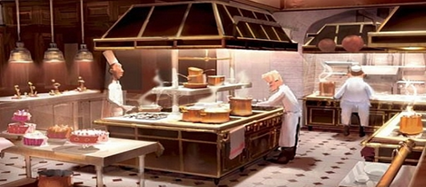 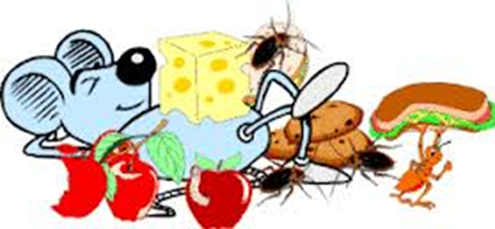 OCF-SGC-P-01-POI-01-L-01 F-07
11
Falta de buenas prácticas en el manejo, preparación y almacenamiento de los alimentos (conservación).



Controles de proceso de elaboración y almacenamiento.
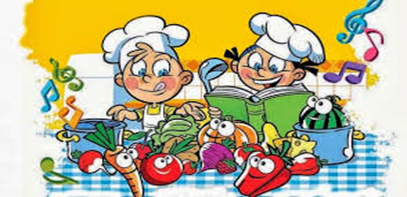 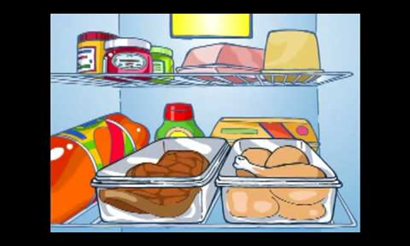 OCF-SGC-P-01-POI-01-L-01 F-07
12
CONTROLES DE TEMPERATURA
Los alimentos preparados y listos para servir y los que se encuentran en barras de exhibición, deberán cumplir con lo siguiente:

a) Los que se sirven calientes mantenerse a una temperatura mayor a 60°C (140°F), y
b) Los que se sirven fríos a una temperatura de 7°C (45°F) o menos.
OCF-SGC-P-01-POI-01-L-01 F-07
13
FALTA DE CONTROLES DE TEMPERATURA
Los alimentos preparados y listos para servir y los que se encuentran en barras de exhibición, deberán cumplir con lo siguiente:

a) Los que se sirven calientes mantenerse a una temperatura mayor a 60°C (140°F), y
b) Los que se sirven fríos a una temperatura de 7°C (45°F) o menos.
14
MUESTREO DE PRODUCTOS
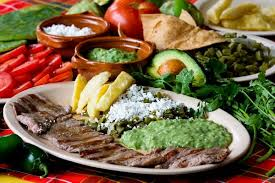 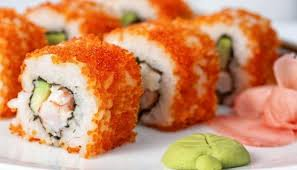 15
ANALISIS MICROBIOLOGICOS
 A REALIZAR:

DETERMINACIÓN DE MICROORGANISMOS INDICADORES

DETERMINACIÓN DE MICROORGANISPOS PATÓGENOS
16
CONTAMINACIÓN

Presencia de materia extraña, sustancias tóxicas o microorganismos, en cantidades que rebasen los límites permisibles establecidos por la Secretaría de Salud o en cantidades tales que representen un riesgo a la salud.
17
CONTAMINACIÓN CRUZADA

Es la contaminación que se produce por la presencia de materia extraña, sustancias tóxicas o microorganismos procedentes de una etapa, un proceso o un producto diferente.
18
MUESTREO DE ETIQUETA
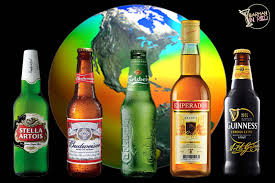 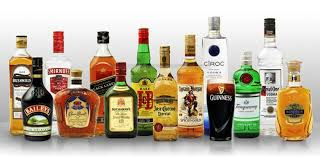 19
MUESTREO DE ETIQUETA

NOM-142-SSA1/SCFI-2014, BEBIDAS ALCOHÓLICAS. ESPECIFICACIONES SANITARIAS.
ETIQUETADO SANITARIO Y COMERCIAL
20
MEDIDAS DE SEGURIDAD


Aplicación de suspensión (total o parcial) temporal de trabajos y servicios en la visita de verificación que inicia el procedimiento.
21
MEDIDAS DE SEGURIDAD


2) Cuando derivado del dictamen se determina la aplicación de la medida de seguridad consistente en Suspensión de Trabajos y Servicios.
22
SEGUIMIENTO

Con respuesta del usuario. 

Solicitud de prorroga.

Sin respuesta.
23
Es importante señalar que dado que el establecimiento provee un servicio  de preparación y consumo de alimentos, todo aquello que se relacione con orden, limpieza, control de fauna nociva, así como la preparación y conservación de los alimentos, es fundamental para garantizar la inocuidad de los mismos; por lo que es necesario que el personal que labora  en el lugar y principalmente aquellos que están involucrados con la actividad de preparación de alimentos, tengan  el conocimiento necesario de la forma de llevar a cabo sus actividades con los controles de higiene y sanidad adecuados, lo cual se puede proporcionar  a través de cursos de capacitación.
24
GRACIAS

QFB LETICIA JAVIER CASTRO

Dictaminador Especializado
Somos COFEPRIS,
somos ARN
Fecha: 28 Y 29 DE MAYO DE 2018
25